<January  2019>
Project: IEEE P802.15 Working Group for Wireless Personal Area Networks (WPANs)

Submission Title: [History and Summary of 802.15.10a]	
Date Submitted: [16 January 2019]	
Source: [Charlie Perkins] Company [Futurewei]
Address [2330 Central Expressway, Santa Clara Ca, USA]
Voice:[+1.408-330-4586]
E-Mail:[charlie.perkins@huawei.com]	
Re: [TG10a.]	
Abstract:	[TG10a Opening Report for the January 2019 Interim  Session]
Purpose:	[Provide status  information, etc. relevant to opening TG10a session at 802.15 meeting]
Notice:	This document has been prepared to assist the IEEE P802.15.  It is offered as a basis for discussion and is not binding on the contributing individual(s) or organization(s). The material in this document is subject to change in form and content after further study. The contributor(s) reserve(s) the right to add, amend or withdraw material contained herein.

Release:	The contributor acknowledges and accepts that this contribution becomes the property of IEEE and may be made publicly available by P802.15.
Slide 1
<Charlie Perkins>, <Futurewei>
<January  2019>
History and Summary of 802.15.10a
Problem Statement
PAR, CSD, and TG formation
Initial proposal
Evolution into “route table” formulation
Current status
Some things that a Chair can do wrong
Slide 2
<Charlie Perkins>, <Futurewei>
<January  2019>
Problem Statement
15-17-0517-02-0mag-802-15-10-non-storing-cor (all related to non-storing)
 E2E acknowledgement from mesh root
 P2P routing using a combination of up/down routing
 On-demand P2P routing for E2E acknowledgement
 On-demand path storing when sending unicast
Slide 3
<Charlie Perkins>, <Futurewei>
<January  2019>
PAR, CSD, and TG formation
PAR: dcn 15-17-0565-01-0000
CSD: dcn 15-17-0566-01-0000
First meeting in January 2018
Chair:		Charlie Perkins
Vice Chair:	Jörg Robert
Slide 4
<Charlie Perkins>, <Futurewei>
<January 2018>
Problem: non-storing P2P (Up  Down)
A
R
DATA.ind can’t issue a data frame
From S to D
S
B
D
R(root)
S
DATA.req from R cannot send a frame as if S is source. It just a sends a frame from R to D.
D
NHL
NHL
NHL
L2R
L2R
L2R
..hops..
MMI
MMI
MMI
..hops..
MAC
MAC
MAC
Solution I: Let L2R have a record of the paths. Insert text specifying that the record is attached when a data is sent.
Solution II: Add a new primitive to indicate the event (up  down) and add a new primitive to send a frame so that it keeps its source address as the originator not mesh root.
Slide 5
<Noriyuki Sato><Kiyoshi Fukui>, <OKI>
<January 2018>
Problem: non-storing E2E Ack
Sending Acknowledgment should be done by L2R layer (e.g. handling timeout)
A
R
S
B
D
S
R
D
DATA.req from R cannot send  a L2R Ack frame
NHL
NHL
NHL
L2R
L2R
L2R
MMI
MMI
MMI
..hops..
..hops..
MAC
MAC
MAC
Solution I: Let L2R have a record of the paths. Insert text specifying that the record is attached when a data is sent.
Solution II: Add a new parameter to the DATA.indication primitive, to indicate L2R ack request. Add another to send a frame as if its source address were the originator, not themesh root.
Slide 6
<Noriyuki Sato><Kiyoshi Fukui>, <OKI>
<January 2018>
Initial proposal: storing more path lists
Add an entry to the mesh table 5-1 (MT)
Path List
Consists of ‘Destination Address’ and ‘Address List’ pair
Enabled only when non-storing mode 
Add new specification after the following text in 5.2.4.2
When the mesh root receives the RA IE or the SRA IE, it delivers the path and the source address therein to the next higher layer with the L2LME-INTERMEDIATE-ADDR-LIST.indication primitive, and stores them as the pair of the address list and the destination address into the ‘Path List’ in the MT.
Add to IntermediateAddrList description of L2RDATA.request (7.2.1.1):
Addresses to be inserted in the Intermediate Address List of the L2R Routing IE. When IntermediateAddrList is ‘NULL’, the ‘Address List’ in the ‘Path List’ in the MT is used, where the destination address matches to the one in this primitive. Omitted if source routing is not used.

No format change. No change of protocol between devices S, D, R.
Slide 7
<Noriyuki Sato><Kiyoshi Fukui>, <OKI>
<January 2018>
Evolved proposal: storing more routes
Change the P2P path list in the mesh table 5-1 (MT) to be a Route Table
Type: Reachable destination information
Description: Information needed to route a frame to each reachable destination  
Add new specification after the following text in 5.2.4.2
When the mesh root receives the RA IE or the SRA IE, it delivers the path and the source address therein to the next higher layer with the L2LME-INTERMEDIATE-ADDR-LIST.indication primitive., and stores them as the pair of the address list and the destination address into the ‘Route Table’ in the MT (Table 5-1)..
Add to IntermediateAddrList description of L2RDATA.request (7.2.1.1):
Addresses to be inserted in the IntermediateAddressList of the L2R Routing IE. When IntermediateAddrList is ‘NULL’, the ‘Address List’ in the Route Table in the MT is used, where the destination address matches to the one in this primitive. Omitted if source routing is not used.
Change all instances of path list to route entry (address list)
No format change. No change of protocol between devices S, D, R.
Slide 8
<Noriyuki Sato><Kiyoshi Fukui>, <OKI>
<January  2019>
Other corrections
Corrected arithmetic in mesh examples
Corrected equation for Expected Airtime metric
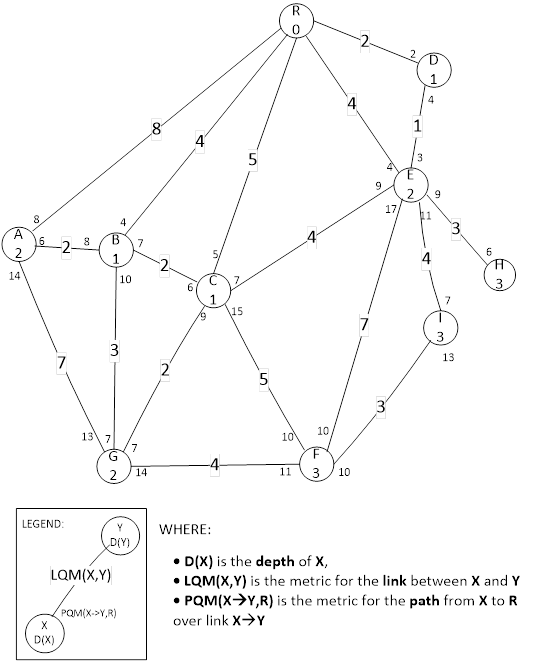 l2rBCSecurityLevel    l2rBCSecSecurityLevel
Slide 9
<Charlie Perkins>, <Futurewei>
<January  2019>
Schedule
Slide 10
Slide 10
<Charles Perkins>, <Futurewei>
<January  2019>
Schedule, continued
Slide 11
Slide 11
<Charles Perkins>, <Futurewei>
<January  2019>
Sponsor Ballot finals, Revcom submission
BRC December 19 meeting results
Minutes available: DCN 15-18-0620-01-010a
Draft submitted for RevCom Jan. 19 mtg
Slide 12
<Charlie Perkins>, <Futurewei>
<January  2019>
What can possibly go wrong?
Not make a BRC, even if you don’t think it’s needed.  It’s always needed.
Not pay close attention to the IEEE Style Guide
Not use the IEEE Add-Ins
Put the draft document on mentor
Submit .doc for Letter Ballot (use .pdf)
What can go wrong?  Everything!
Slide 13
<Charlie Perkins>, <Futurewei>
<January  2019>
About 802.15.10
Designed to handle thousands of devices, with topology discovery, mesh maintenance, address management, multiple metrics, and features for more robust routing
DCN 15-17-205-00-0010 has a good description of the overall protocol
Slide 14
<Charlie Perkins>, <Futurewei>